C#
C++
	C#
C
.Net Desktop development
Consol App
C++   -   C #
main		Main
Nincs mutató    (csak unsafe módban)
 függvényre mutató pointerre – delegate
Nem használt memória felszabadítása  autómatikus szemétgyűjtés
Típusok
Beolvasás/Kiiratás
Consol.Write
Consol.WriteLine
Consol.ReadLine
Consol.ReadKey
string beker = Console.ReadLine(); 
byte szam1 = byte.Parse(beker); 
byte szam2 = Convert.ToByte(beker);
int bekertszam1 = int.Parse(Console.ReadLine());
 int bekertszam2 = Convert.ToInt32(Console.ReadLine());
Utasítások
Elágazások
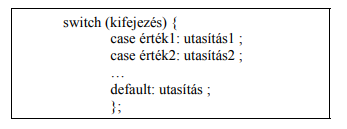 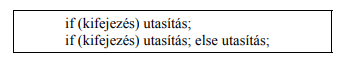 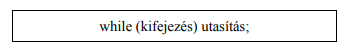 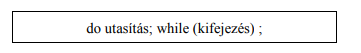 Ciklusok
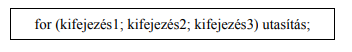 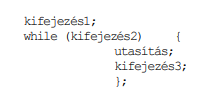 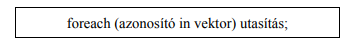 Elágazások
if 
Feladat: irasd ki három beolvasott szám közül a legkisebbet
switch
Feladat: Beolvasunk egy számot [1,7] intervallumból, irasd ki a beolvasott számnak megfelelő napot (pl 1 -> hétfő)
Ciklusok
while
Feladat: 
Beolvasott szám számjegyeinek összege
LNKO (két módszerrel)
for
Feladat:
do …  while
Feladat: 
Generálj véletlenszerűen egy számot, a felhasználó találja ki
Dobokockábal dobsz számokat mindaddig míg 6-os nem jön
foreach
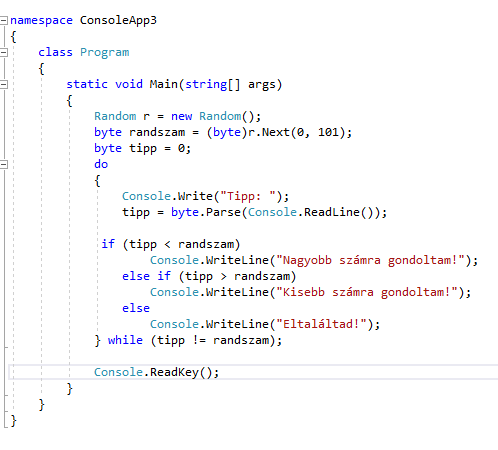 Véletlen számok
Tömbök
típus[] név; 
int[] numbers; // egész vektordefiníció
 numbers = new int[10]; // 10 elemű lesz az egész vektorunk … 
numbers = new int[20]; // most meg 20 elemű lett 
int db = 15;
 numbers = new int[db]; 
típus[] név={érték, érték,…}; 
Int[] numbers = {1, 2, 3, 4, 5}; 
int[] numbers = new int[5] {1, 2, 3, 4, 5};
 string[] nevek = new string[3] {"Ali", "Pali", "Robi"}; 
int[] numbers = new int[] {1, 2, 3, 4, 5};
 string[] nevek = new string[] {"Ali", "Pali", "Robi"};
Tömbök
int[] a; a = new int[2] {1,2};
int[,] t; t = new int[2, 3] {{2,3,4 },{2,4,5}};
int [][] b = new int [10][]; b[0]=new int[]{2,4,6};

System.Console.WriteLine("{0},{1},{2}{3}", b.Length, b[0].Length,t.GetLength(0), a.Length)
foreach
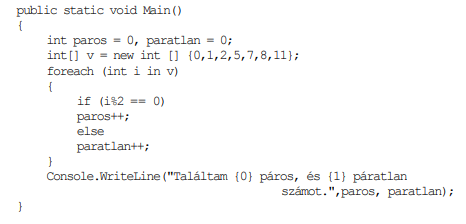